LIPIDS
Characteristics of Lipids
Composed of Carbon, Hydrogen, and Oxygen
Greater than 2:1 ratio of H:O
Includes fats, oils, phospholipids, and cholesterol
Building blocks are fatty acids and glycerol.
Energy storage molecules
Fatty Acid Structure
Carboxyl group (COOH) forms the acid.
“R” group is a hydrocarbon chain.
A Representative Fatty Acid
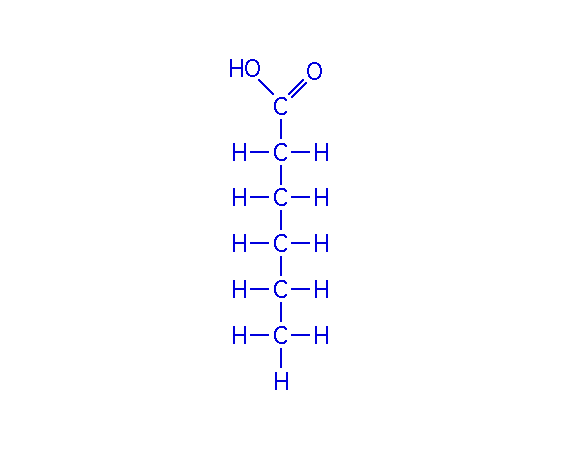 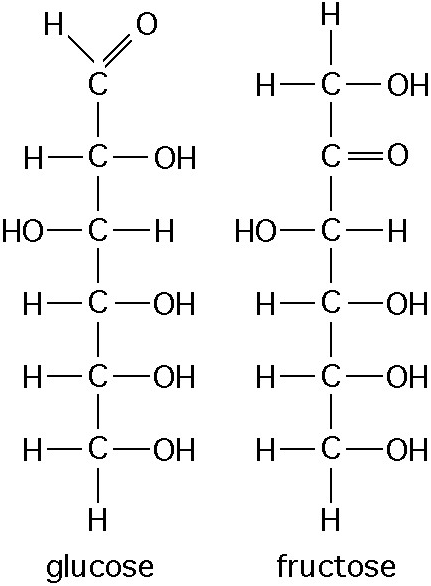 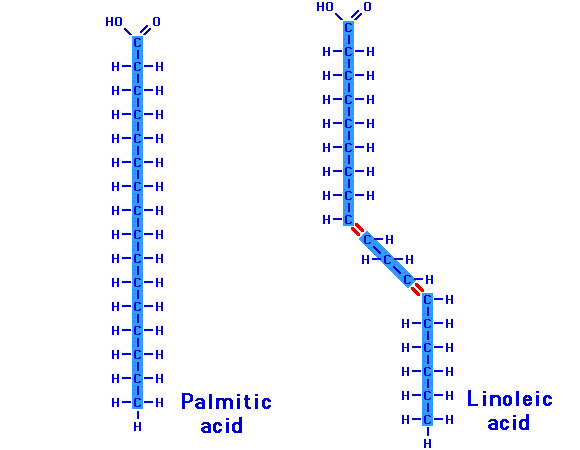 Unsaturated
Fatty Acid
Saturated
Fatty Acid
Glycerol
Synthesis of a Fat
Dehydration synthesis
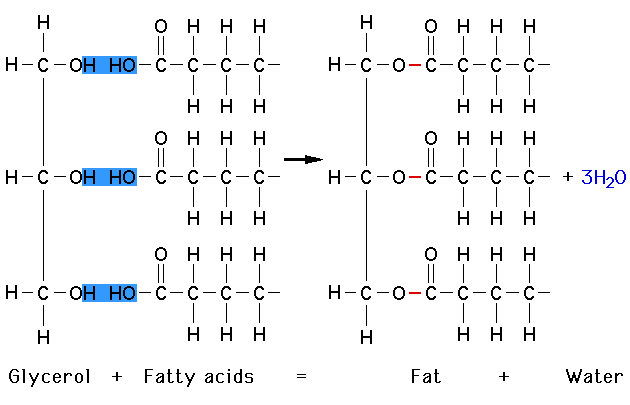 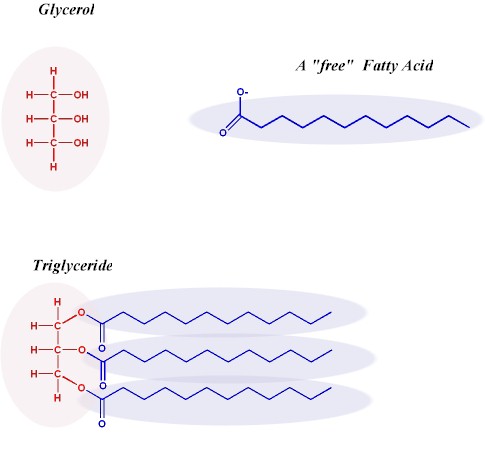 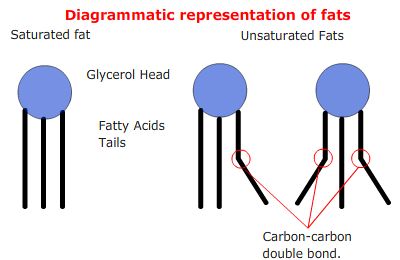 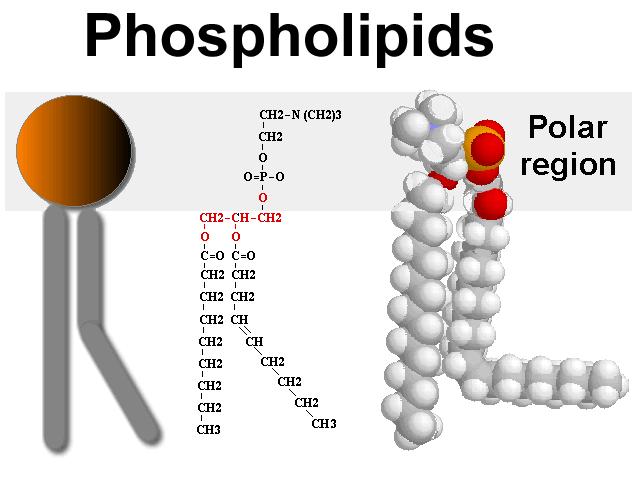 For a very detailed read on just how we eat, store and use our food see:

http://science.howstuffworks.com/life/cellular-microscopic/fat-cell3.htm